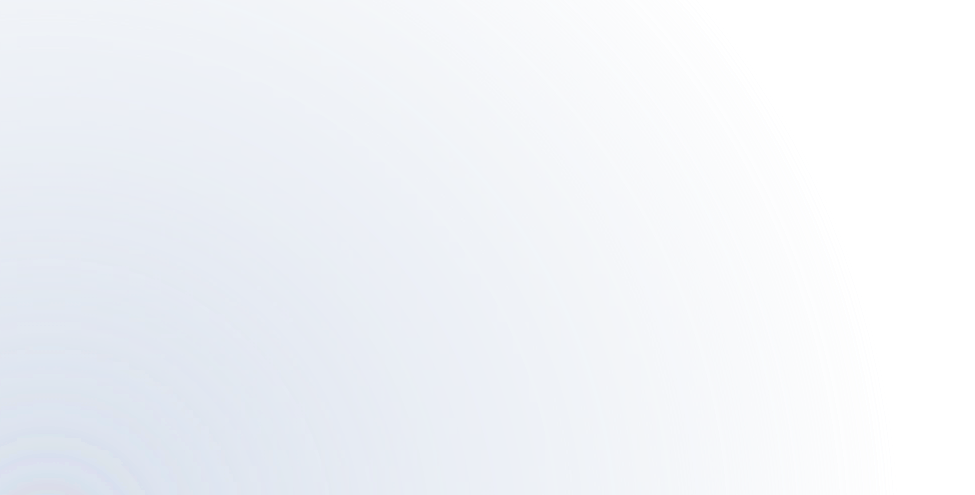 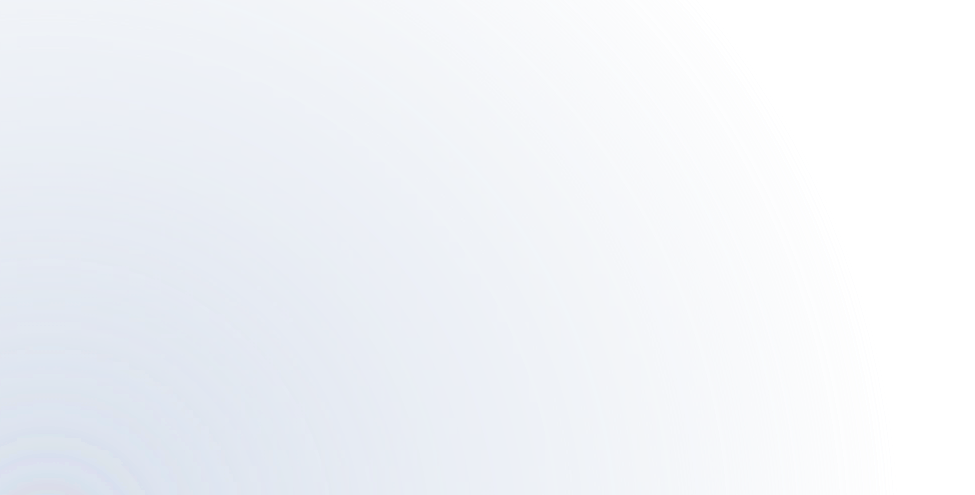 Introduction
Customer Benefits
Seller Benefits
Microsoft Unified Accelerates Value from Customer Investments
Improve customer experience to remove friction at time of renewals.
Establish trusted advisory role and gain early signals for new business opportunities.
Avoid being “support” and the midnight calls.
Protect my organization
Get advice to proactively manage IT health and maximize uptime with a comprehensive response plan​
Microsoft Unified accelerates the value of customers' business-critical solutions with a personalized, proactive approach to help drive outcomes. 
To demonstrate the transformative impact of Unified to prospective customers, we have introduced a 90-day Microsoft Unified Trial Offer to help customers experience Unified services for themselvesin a risk-free engagement.
This offer is available to net new customers and win-backs without a contract in the previous 12 months.
67%
Reduction in critical downtime events
1
2
3
Accelerate my outcomes
Partner with a team of Microsoft expertswho know you to co-design, configure, and implement solutions.
28%
Increase in O365 usage
Unlimited winning!
2% Kicker Incentive
Rewarded with the retirement of 2% of largest RBI bucket.
Enable me to do more
Transform your most critical solutions for success in a cloud-first world and maximize your investment​
253%
ROI over three years
Resources
Unified GTM Portfolio
Seed to Sale Playbook
Designated Engineering portfolio
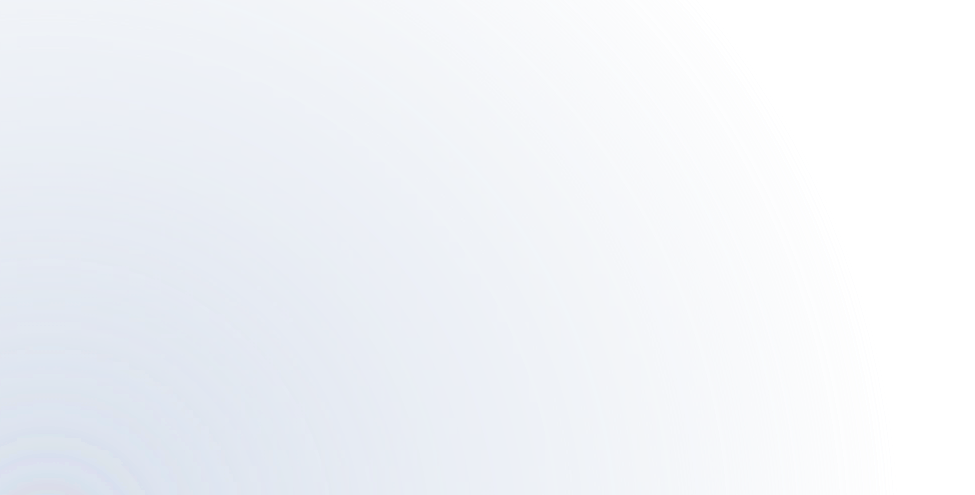 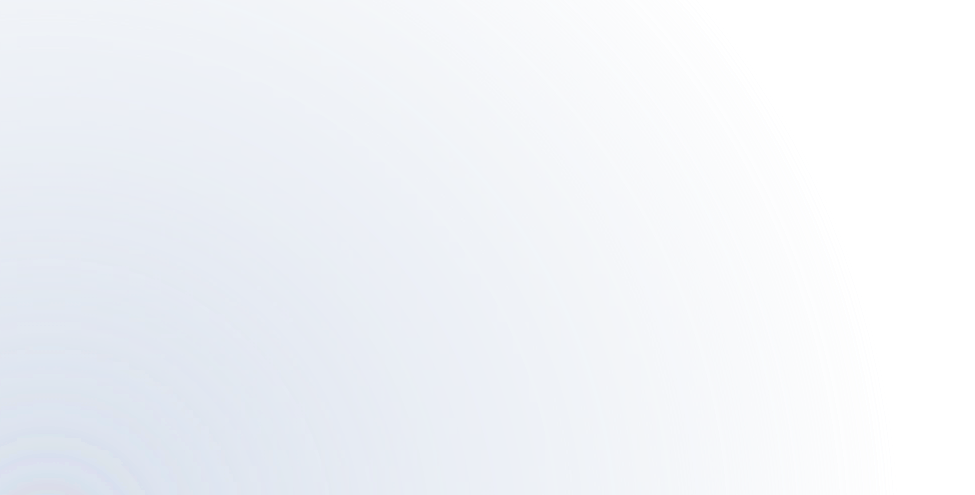 Call to Action
1
2
3
Biz Apps Sales Executive  engages Support Specialist & CSAM* to jointly identify account opportunities.
(Use LXP or CALC to findSupport Specialists and CSAM*in your accounts)
Support Specialists qualifies account forSeed to Sale 90-day trial
(no Support in last 12 months)
Use MSX “Related Opportunity” field to connect your opportunities with Unified to get a viewof your Cross Solutions pipeline
*CSAM only available with Unified contract in place